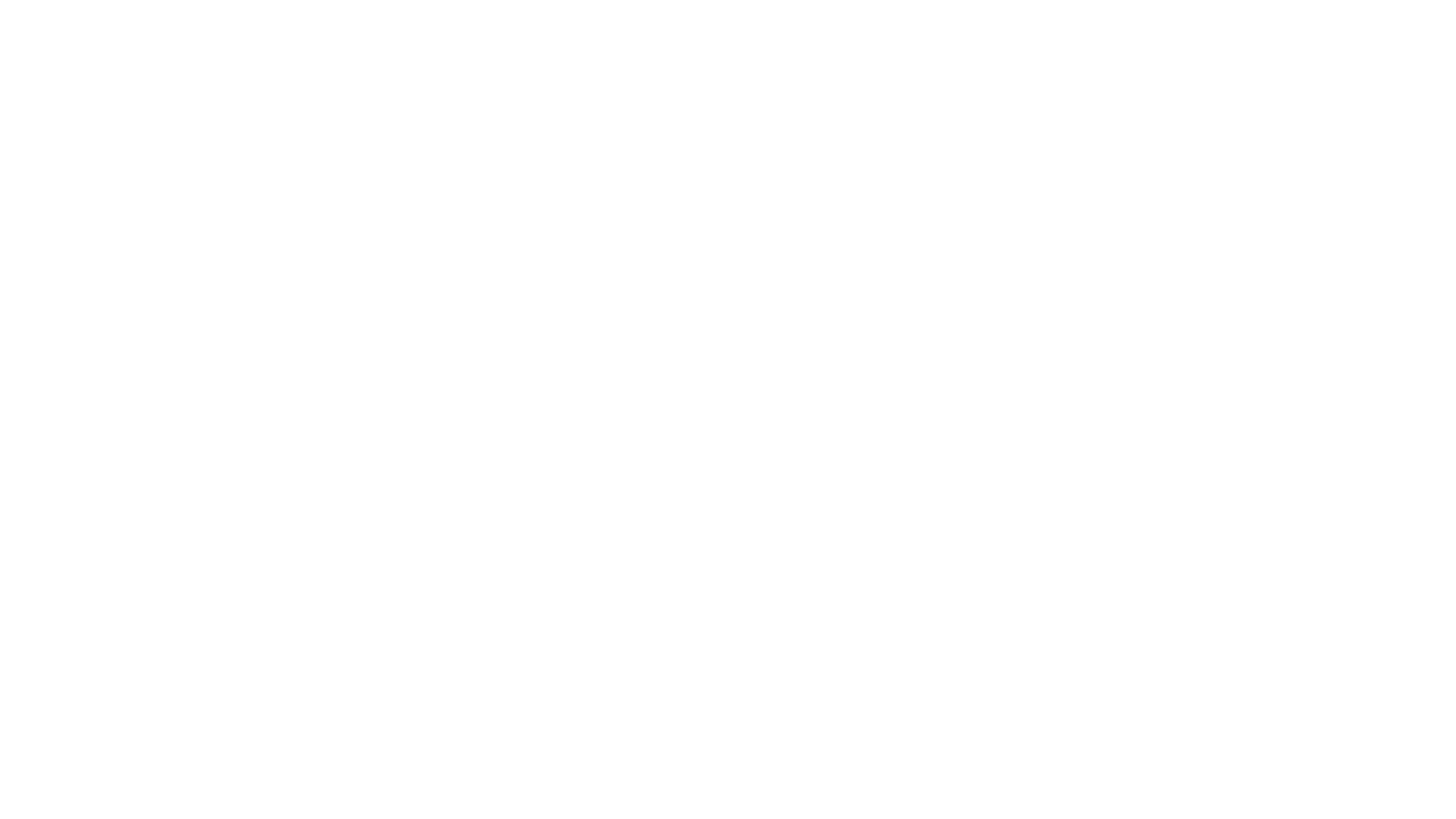 3.4.2020.
4.b
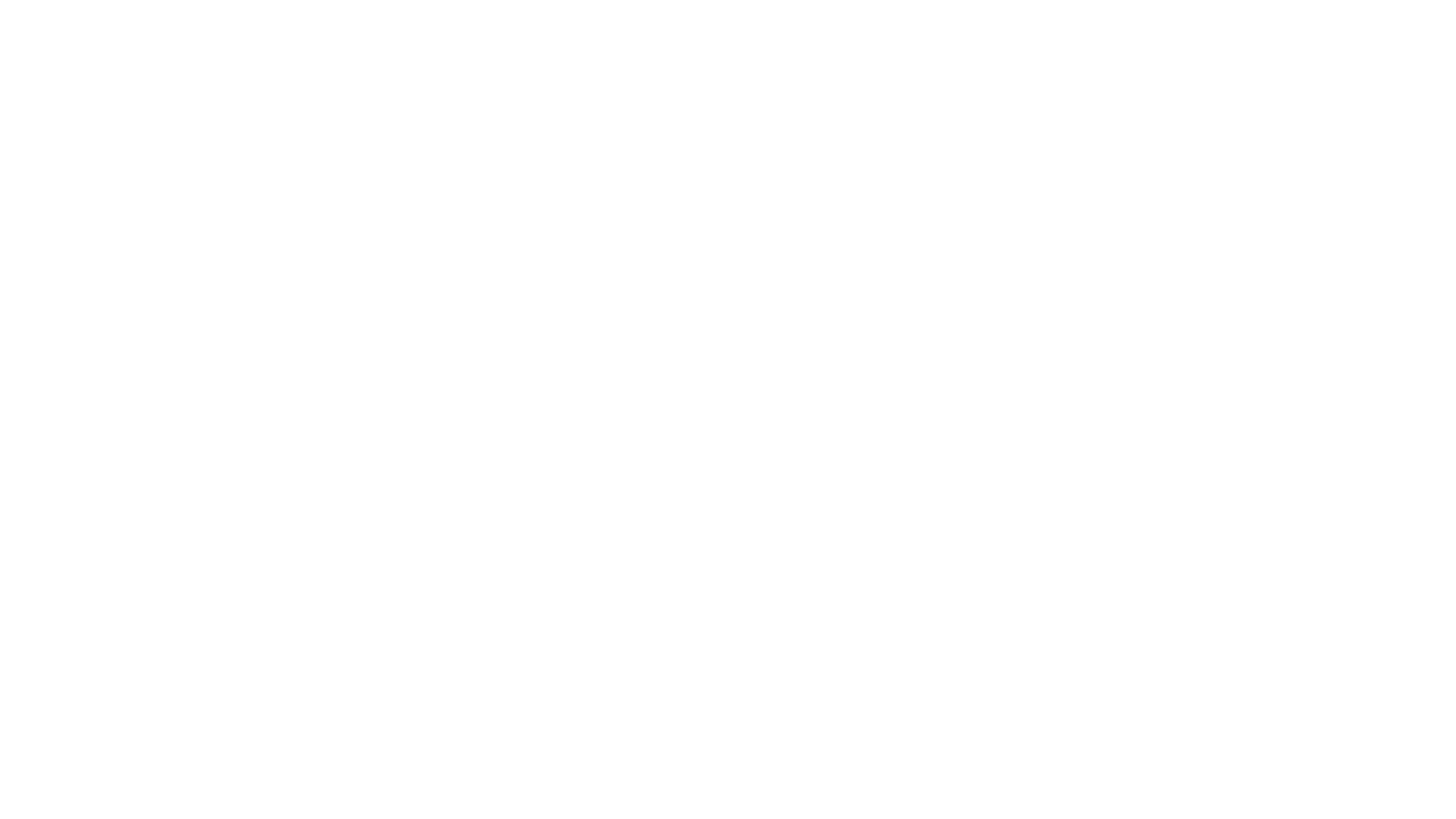 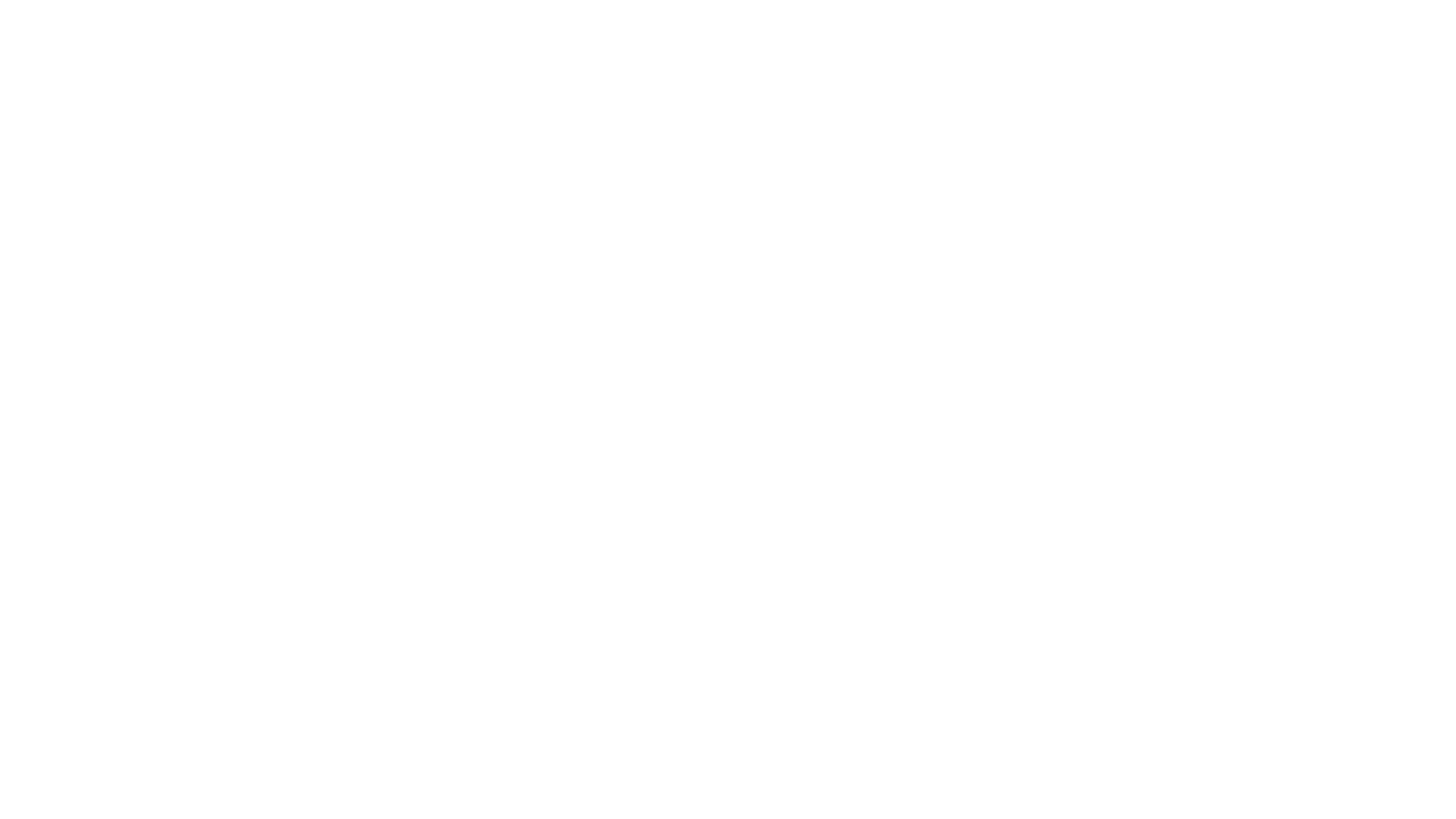 MATEMATIKAJedinice za mjerenje površina
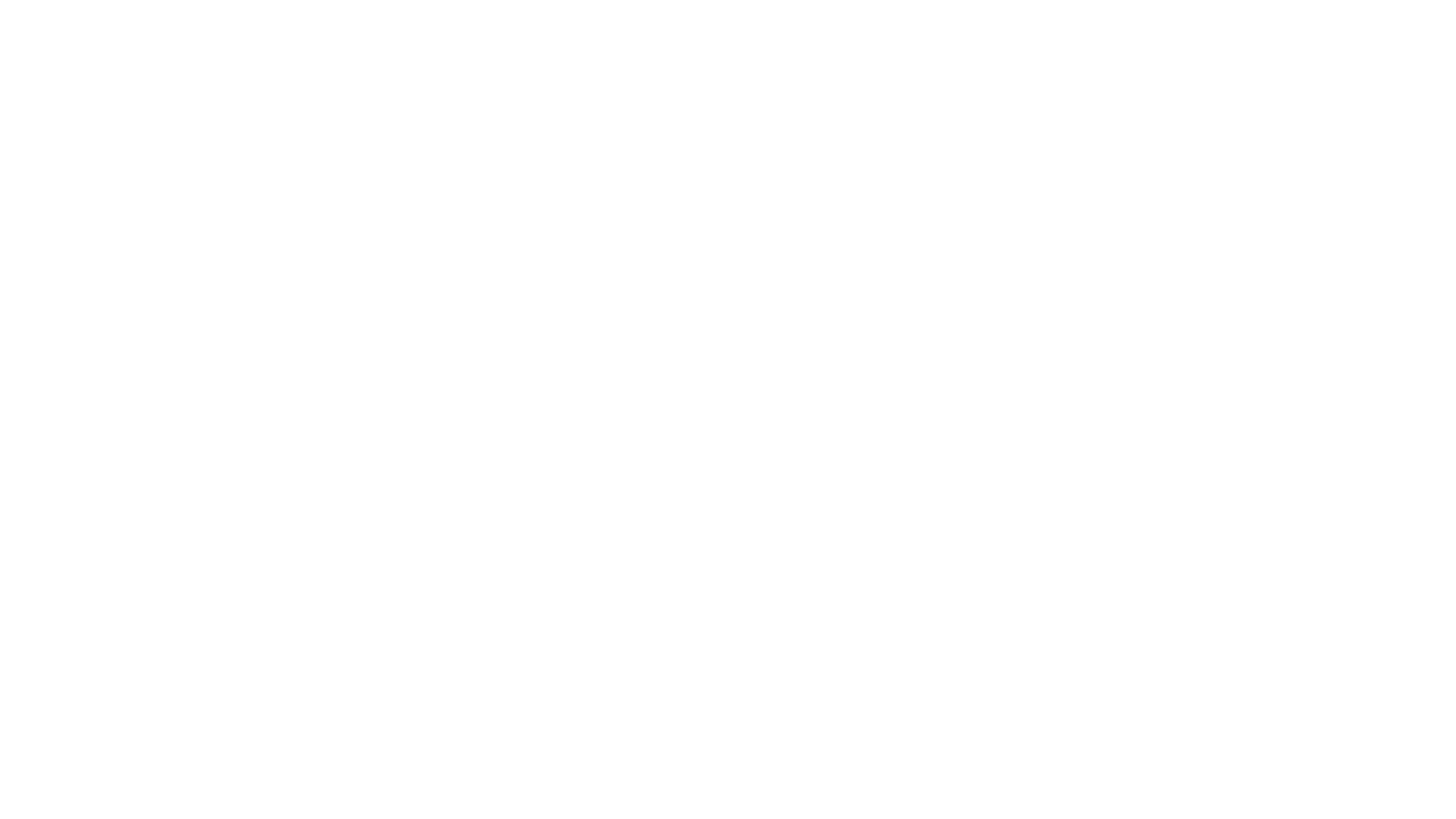 Otvori udžbenik na stranici 65. U 1. zadatku primijetit ćeš nekoliko različitih pravokutnika. Pročitaj prvi odlomak i razmisli o odgovoru. Ako nemaš ideju koji bi pravokutnik mogao biti najveći, to te ne mora zabrinjavati. Pokazat ću ti pomoću tvojega kartončića kako to možeš jednostavno izračunati.
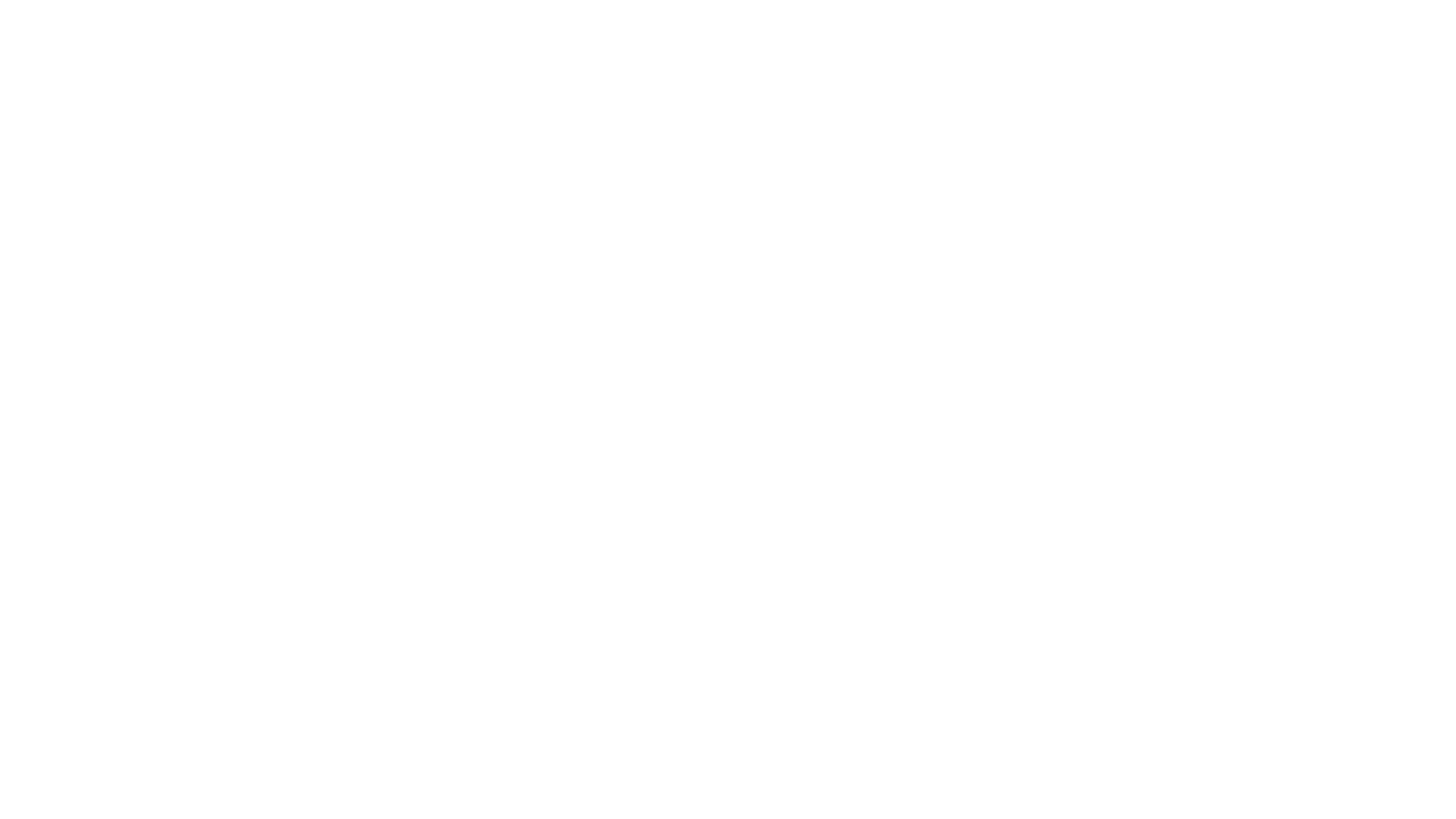 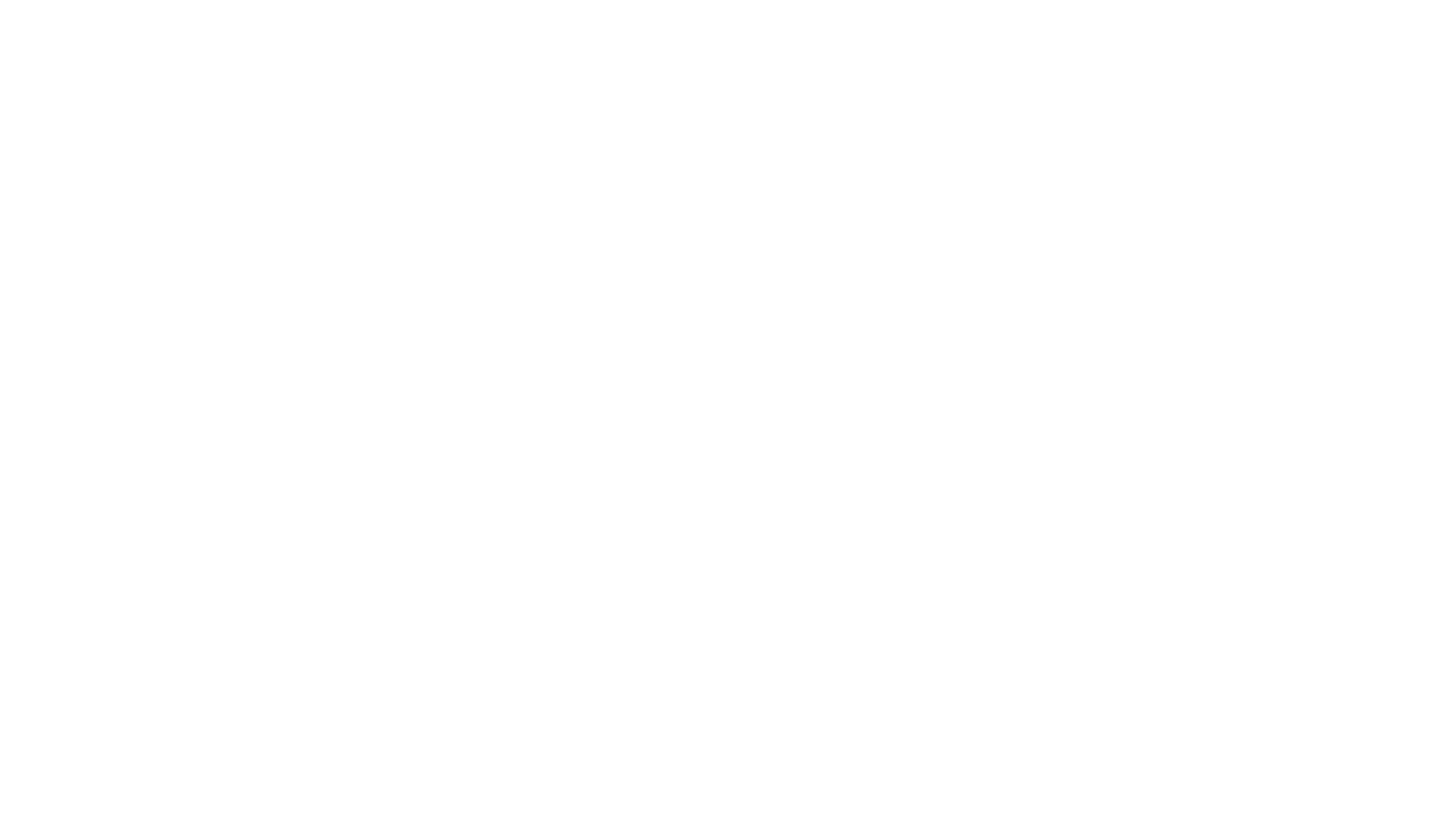 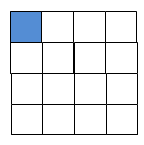 Uzmi svoj kvadrat od kartončića i prisloni ga na pravokutnike/kvadrate u udžbeniku. Pripazi na preciznost. Drži se linija. Ne očekuj da će sve biti idealno, ali ćeš makar stvoriti predodžbu o tome koliko puta možeš svoj kartončić umetnuti u ove likove u udžbeniku.
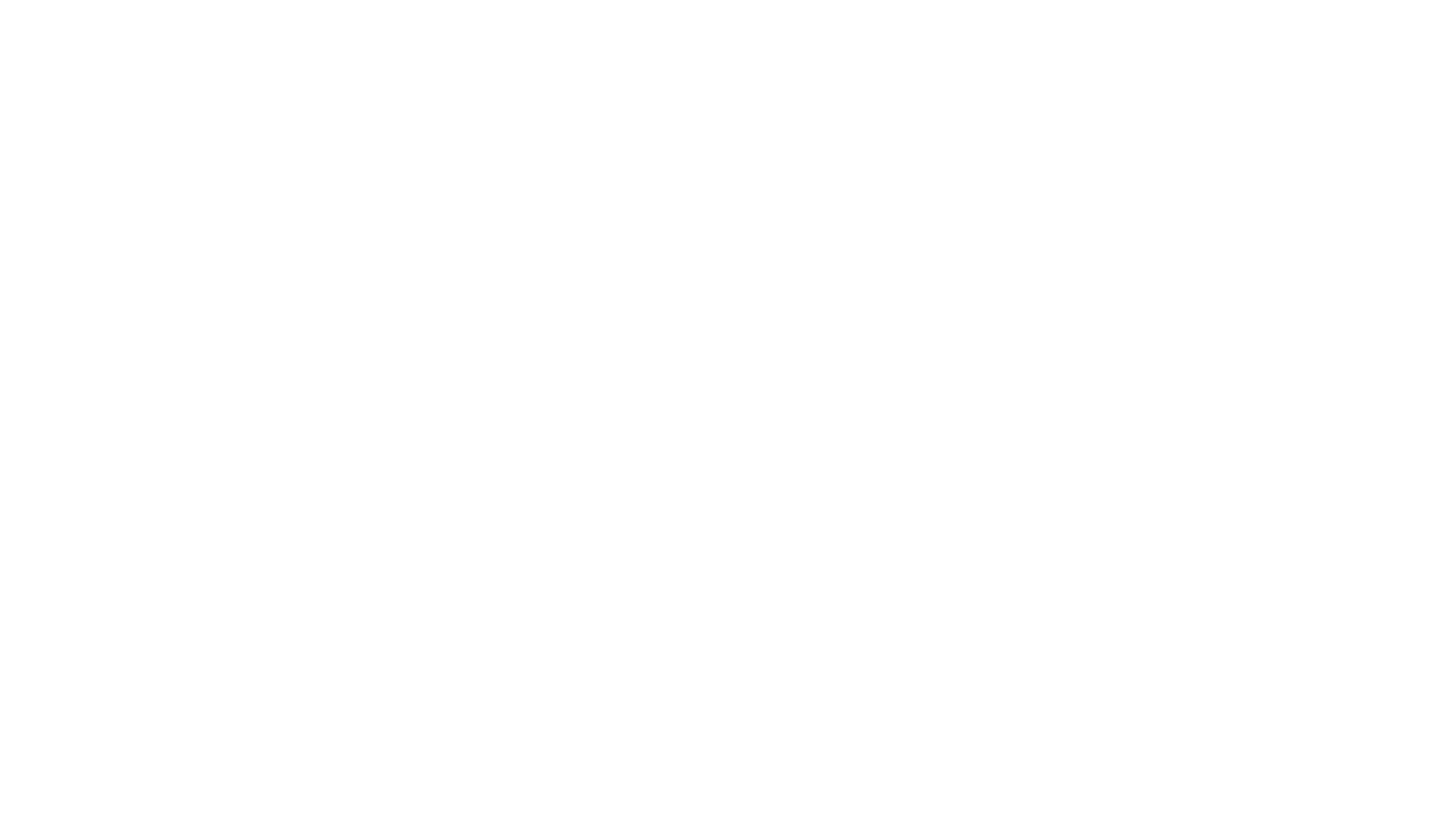 Isti postupak ponovi na svim likovima u 1. zadatku i u njih upiši mjeru koju si dobio/dobila.
Ako si na najdonji lik kartončić prislonio/prislonila 11 puta u nizu, znači da taj lik ima površinu 11 kvadratnih centimetara. Kraće to možemo zapisati ovako: 11 cm2.
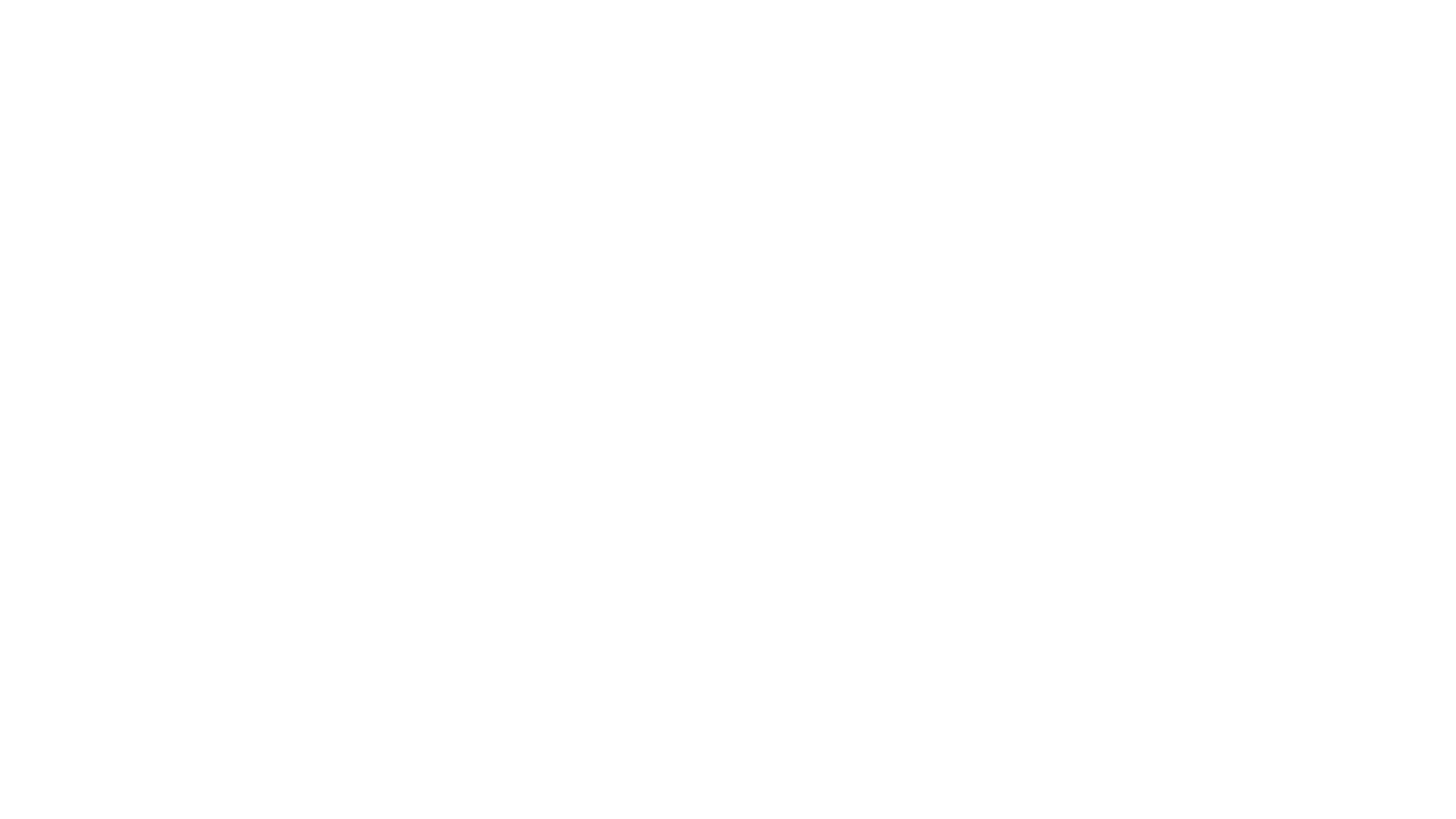 PLAN PLOČE:
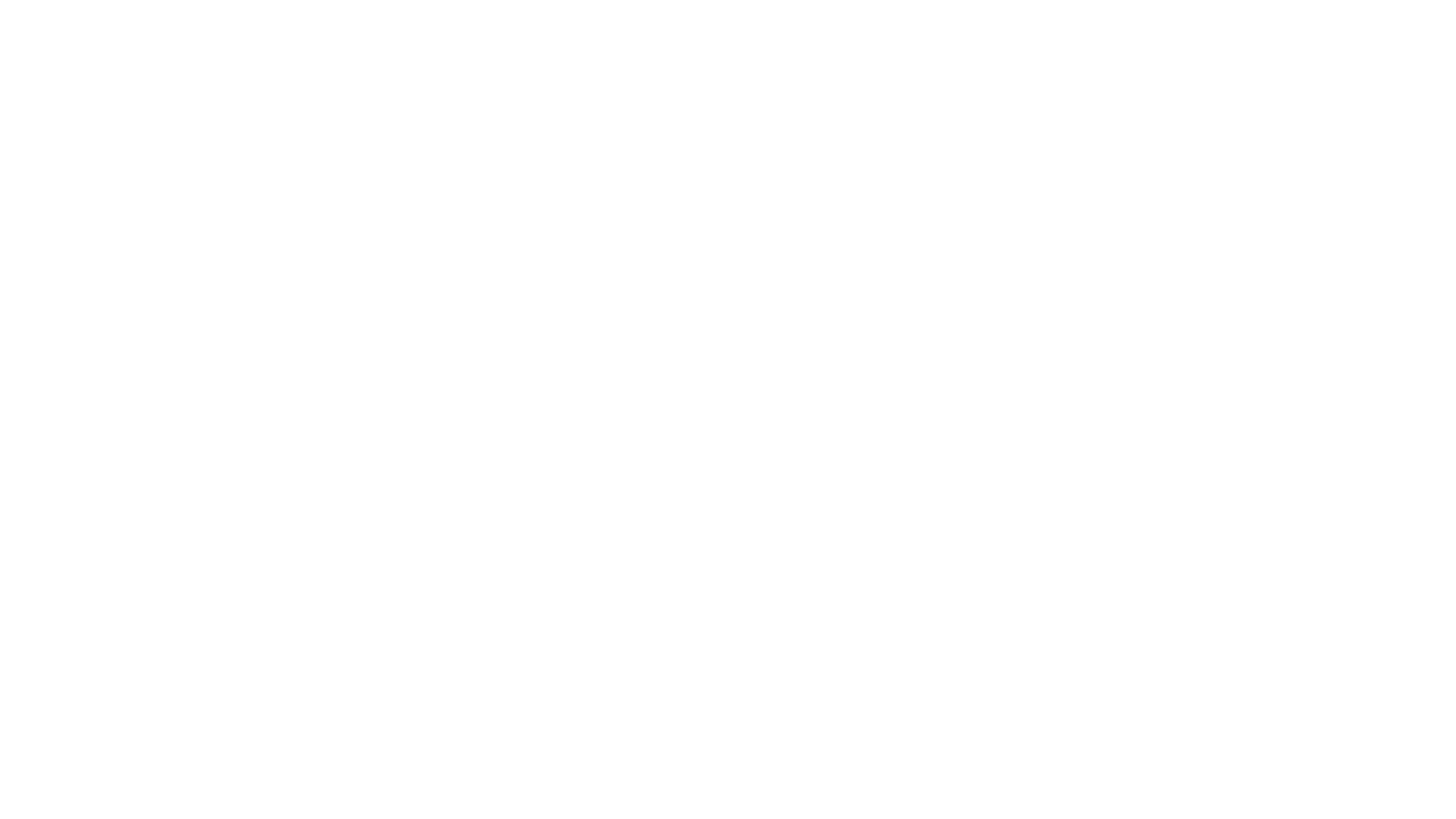 VJEŽBANJE
Otvori udžbenik na stranici 66. Pročitaj i riješi sva 4 zadatka.
Otvori radnu bilježnicu na stranici 61. Pročitaj i riješi sva 4 zadatka.
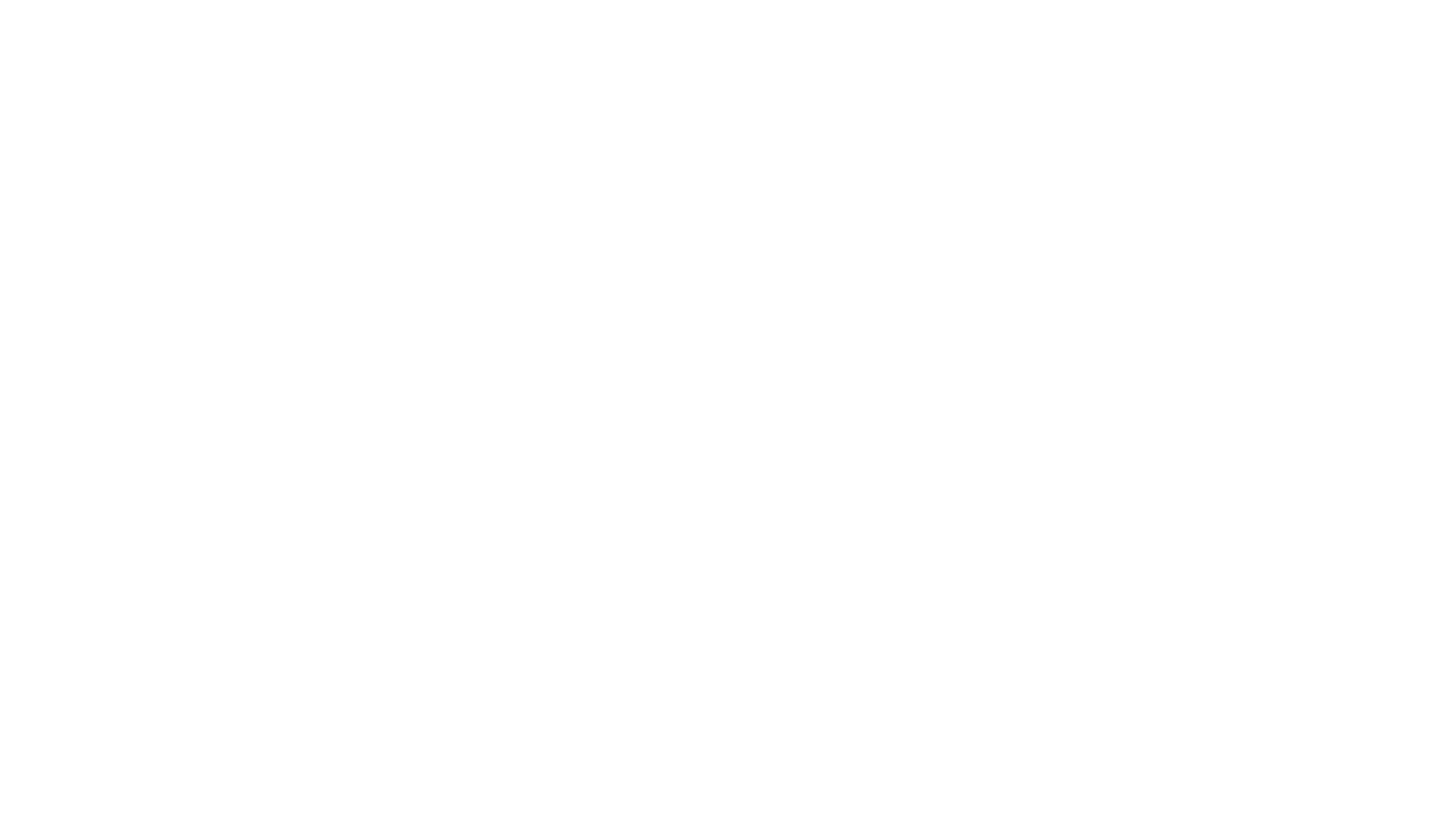 Zbirka zadataka na stranicama 51. i 52. – preko vikenda
DOMAĆA ZADAĆA
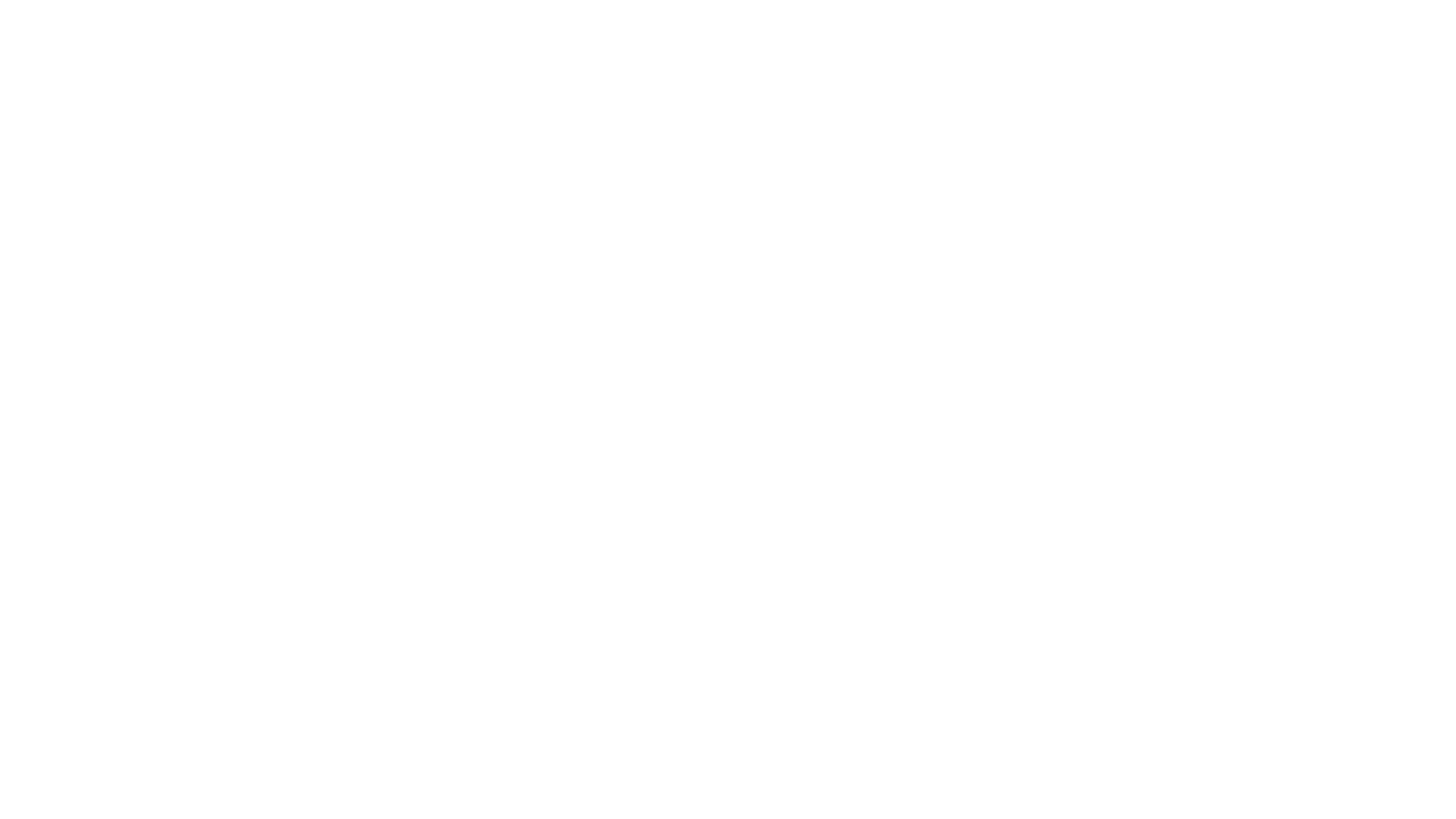 HRVATSKI JEZIK
https://wordwall.net/hr/resource/1168481/hrvatski-jezik/4-razred-izgovor-i-pisanje-rije%c4%8di-s-ije-je-e-i

Napiši tablicu u bilježnicu i točno zapiši sve riječi koje imaš u igrici.
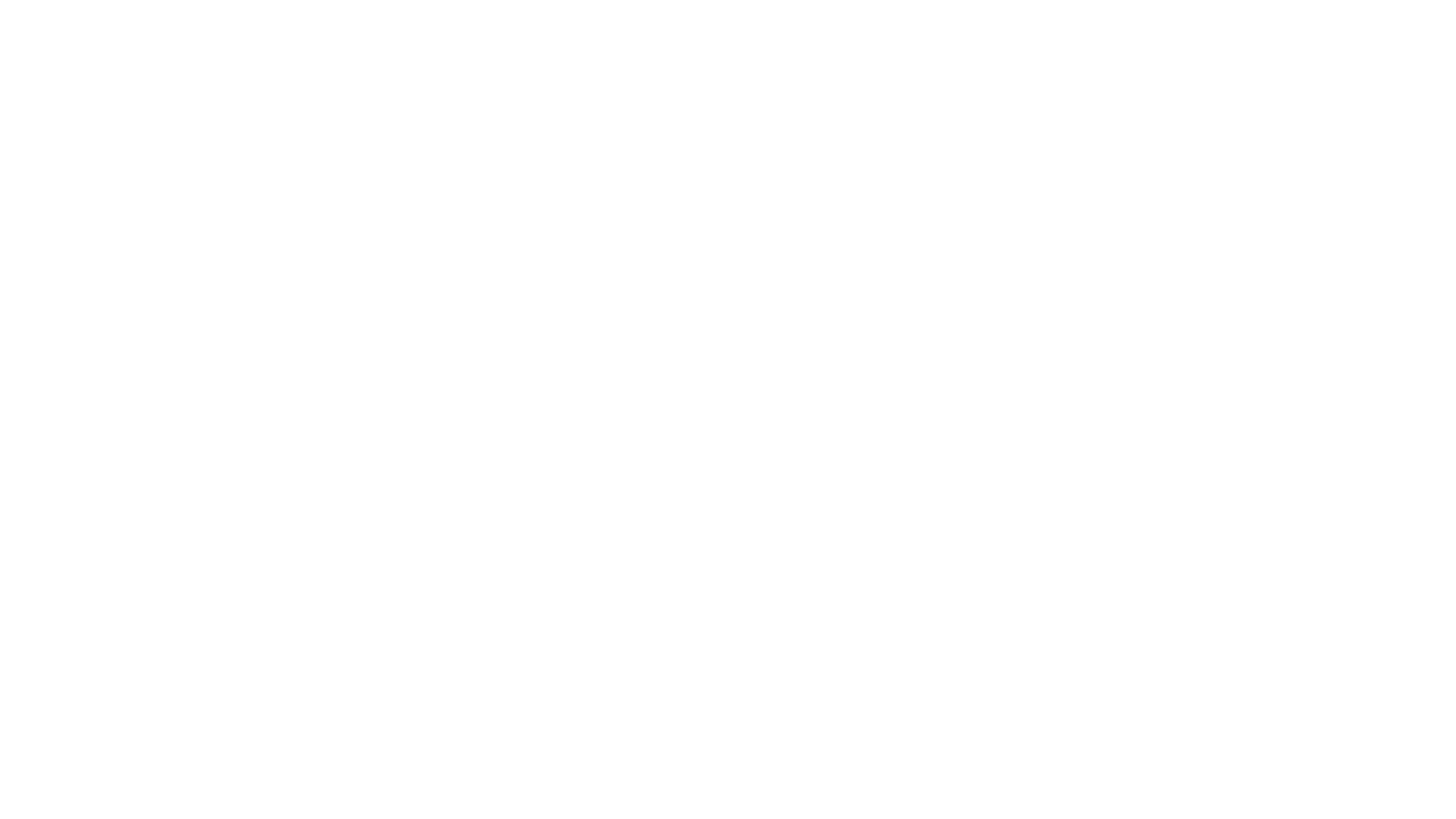 PRIRODA I DRUŠTVOEuropska unija
Otvori udžbenik Pogled u svijet 4, str. 70 i 71. Pročitaj tekst i prouči slike. 
Prepiši plan ploče u bilježnicu.
Pogledaj video o nastanku Europske unije na linku https://www.youtube.com/watch?v=bhE15eHGlJI
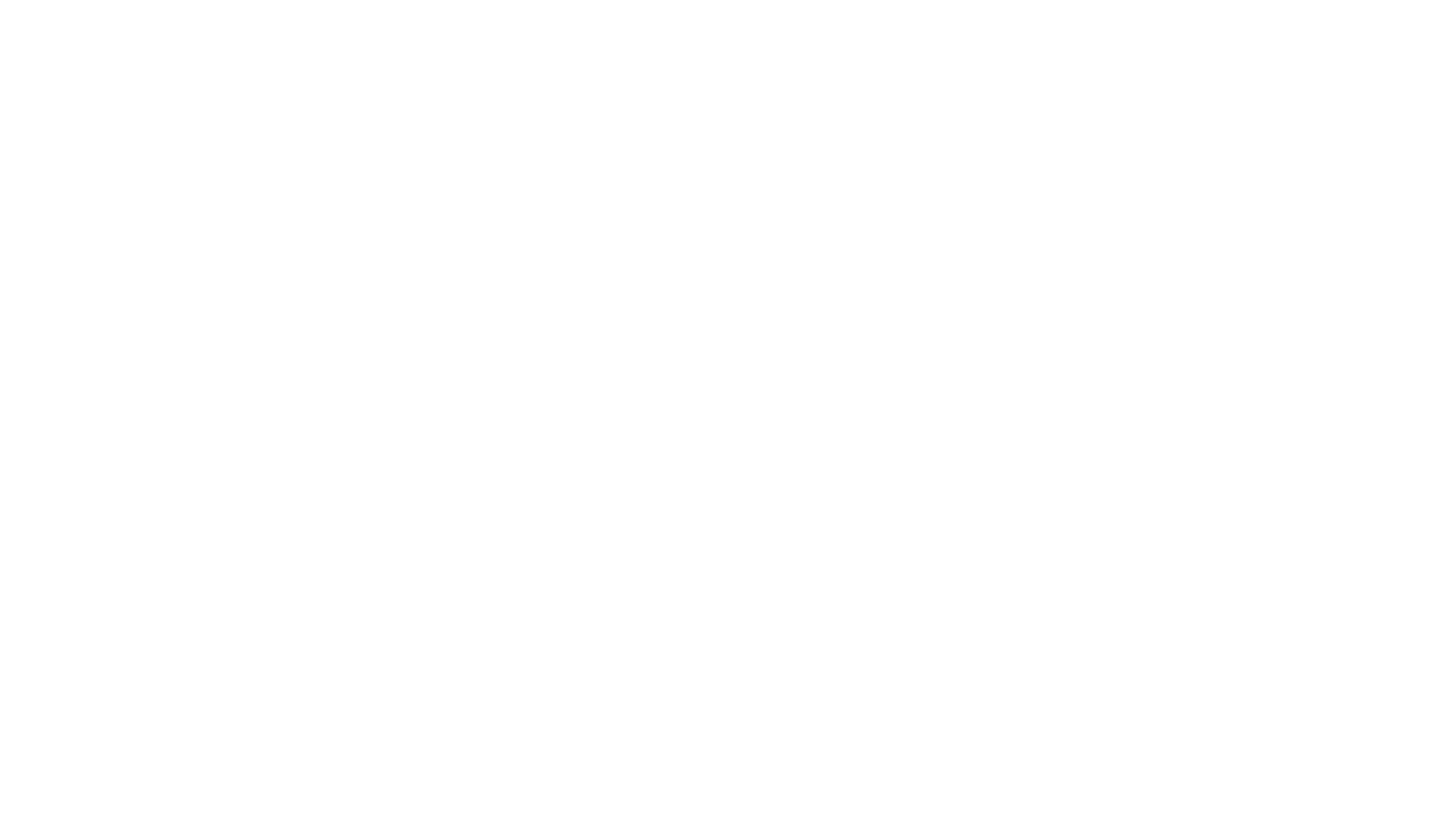 KRAJ….
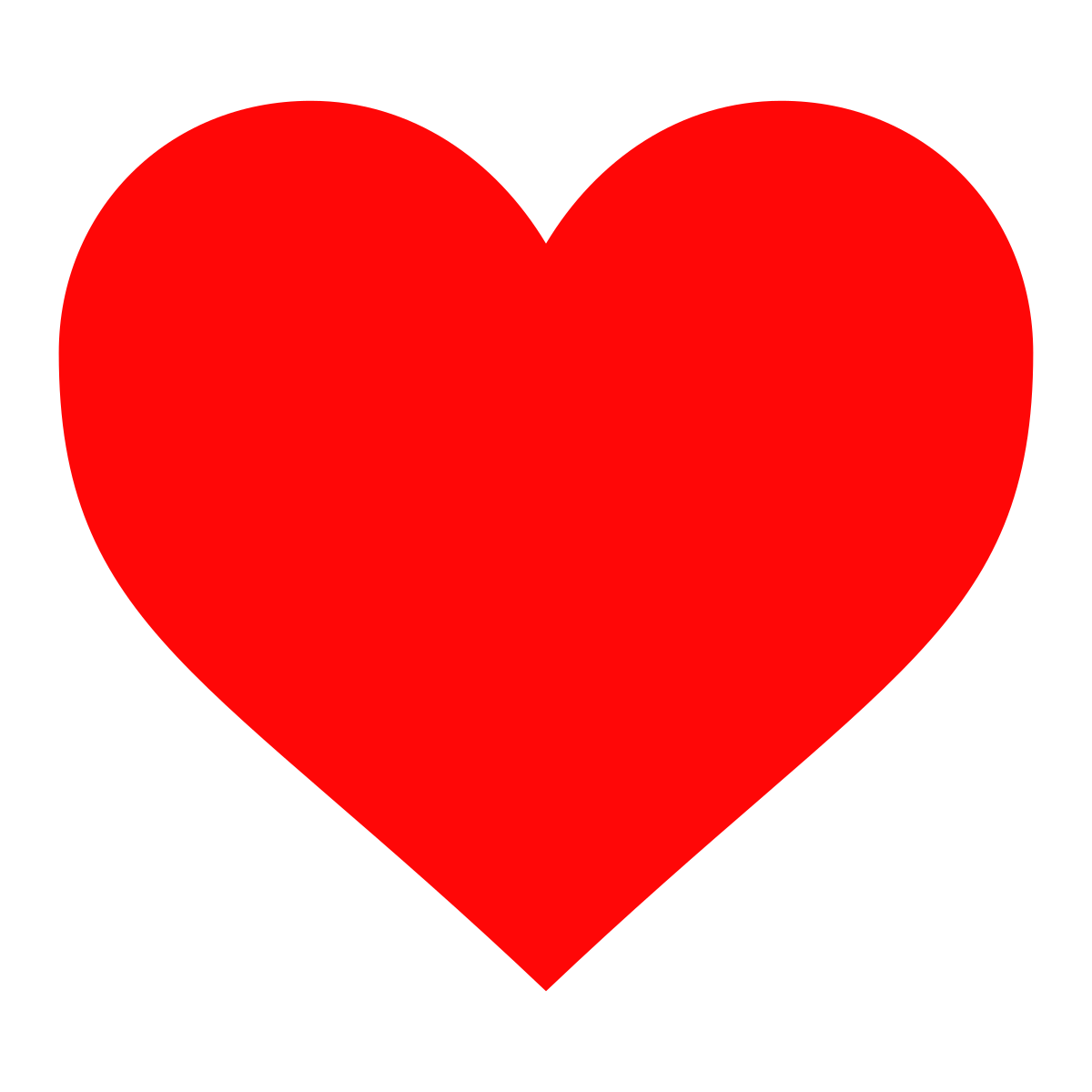 Puno vas voli i pozdravlja vaša (m)učiteljica Antonija
Ta fotografija korisnika Nepoznat autor: licenca CC BY-SA